Presentazione Progetti  Adams- Fism Bergamo  a. s. 2018/19
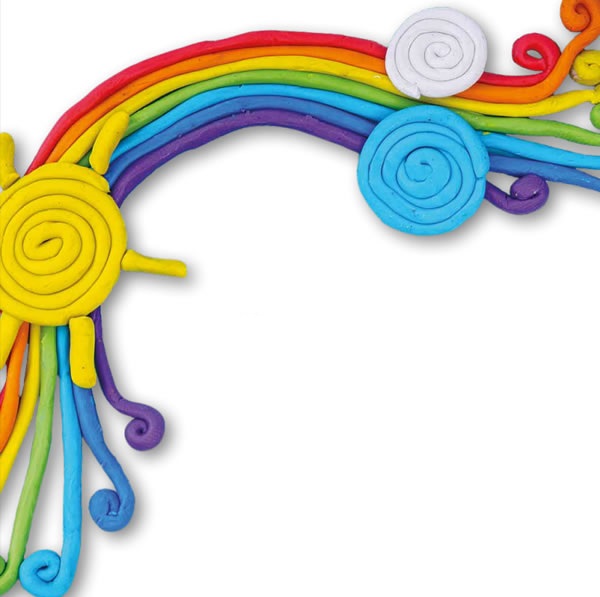 BENVENUTI  ALL’INCONTRO !
PER PREGARE INSIEME
Ci disponiamo ad unire le nostre voci, per lodare il Dio Famiglia.
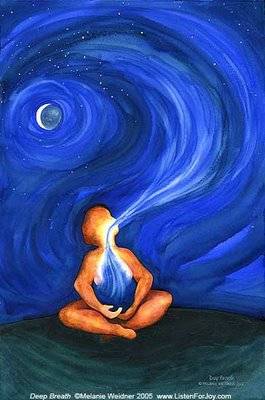 UN FILO CHE…

Lo sai che c’è un filo che tutti ci unisce?
E’ il filo  della bellezza di ogni creatura che Dio ha dipinto e colorato tutto intorno a noi.
E’ Il filo della fantasia e della inventiva con cui Dio ha dato vita ad animali che volano, che camminano, che corrono, che nuotano, che saltano… 
 E’ il filo della compagnia e della fedeltà, con cui Dio ci regala tanti animali come amici di gioco e di affetto.
E’ il filo dell’amore e del bene con cui Dio unisce insieme tutti i bambini e gli adulti, proprio perché tutti diversi e tutti preziosi. 
E’ il filo della preghiera che ci tiene uniti a Dio perché lo ringraziamo di esserci Padre e di non scordarsi mai di aver cura di noi.
Insieme

C’è  il filo del nostro impegno
perché rispettando il mondo
e gli animali aiutiamo 
anche tutti gli uomini 
a trovare e vivere nella pace e nella gioia.                         
                                            AMEN.
Dal vangelo di Giovanni
Io sono il buon pastore. Il buon pastore dà la propria vita per le pecore.
Il mercenario - che non è pastore e al quale le pecore non appartengono - vede venire il lupo, abbandona le pecore e fugge, e il lupo le rapisce e le disperde; perché è un mercenario e non gli importa delle pecore. 
Io sono il buon pastore, conosco le mie pecore e le mie pecore conoscono me, così come il Padre conosce me e io conosco il Padre, e do la mia vita per le pecore. 
E ho altre pecore che non provengono da questo recinto: anche quelle io devo guidare. Ascolteranno la mia voce e diventeranno un solo gregge, un solo pastore.                                     
Momento di silenzio
LAUDATE OMNES GENTES (Taizé)Laudate omnes gentes, laudate Dominum!Laudate omnes gentes, laudate Dominum!
74Benedica la terra il Signore, lo lodi e lo esalti nei secoli. 
75Benedite, monti e colline, il Signore, lodatelo ed esaltatelo nei secoli. 
76Benedite, creature tutte che germinate sulla terra, il Signore, 
	lodatelo ed esaltatelo nei secoli. Rit.



79Benedite, mostri marini e quanto si muove nell’acqua, il  Signore, lodatelo ed esaltatelo nei secoli. 
80Benedite, uccelli tutti dell’aria, il Signore, lodatelo ed esaltatelo nei secoli. 
81Benedite, animali tutti, selvaggi e domestici, il Signore, 
	lodatelo ed esaltatelo nei secoli.
82Benedite, figli dell’uomo, il Signore, lodatelo ed esaltatelo nei secoli. Rit.
Padre Nostro	Benedizione
Compagni di viaggio
Dio e l’uomo giocano con gli animali, 
gli animali di Gesù, gli animali con i Santi
5.17Tobia uscì per mettersi in viaggio e baciò il padre e la madre.
6,1Il giovane partì insieme con l’angelo, 
e anche il cane li seguì e s’avviò con loro. 
Camminarono insieme finché li sorprese la prima sera; 
allora si fermarono a passare la notte sul fiume Tigri.
Dal libro di Tobia
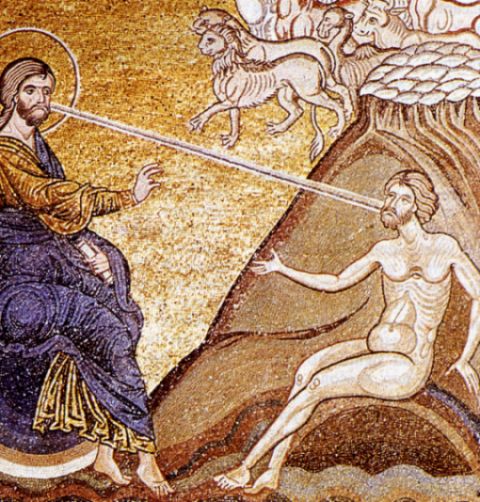 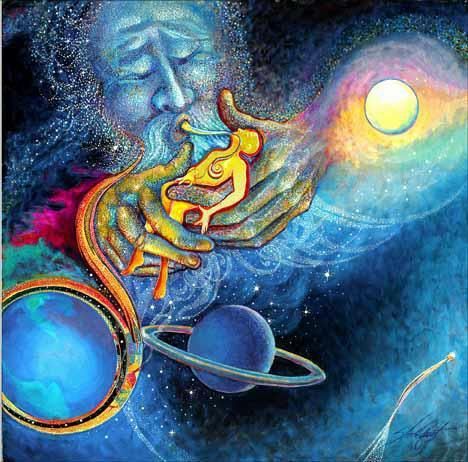 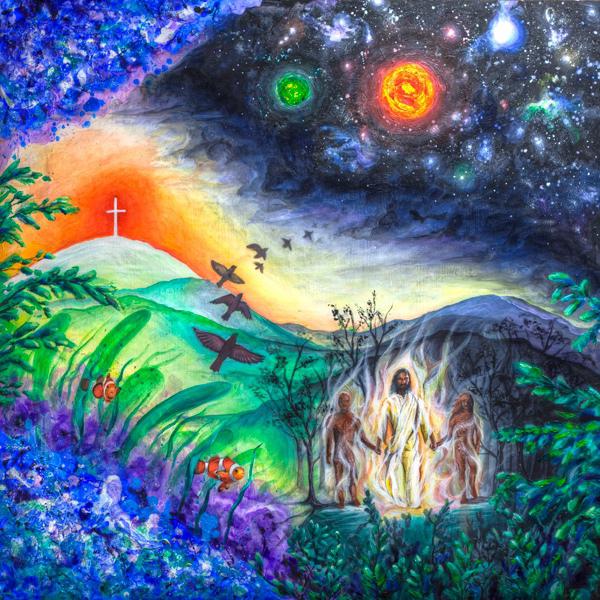 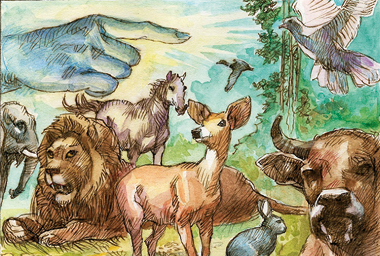